Slide Sorter & Reuse Slide
Part 1
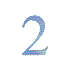 Slide 2
This is slide 2!
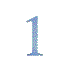 Slide 1
This is slide 1!